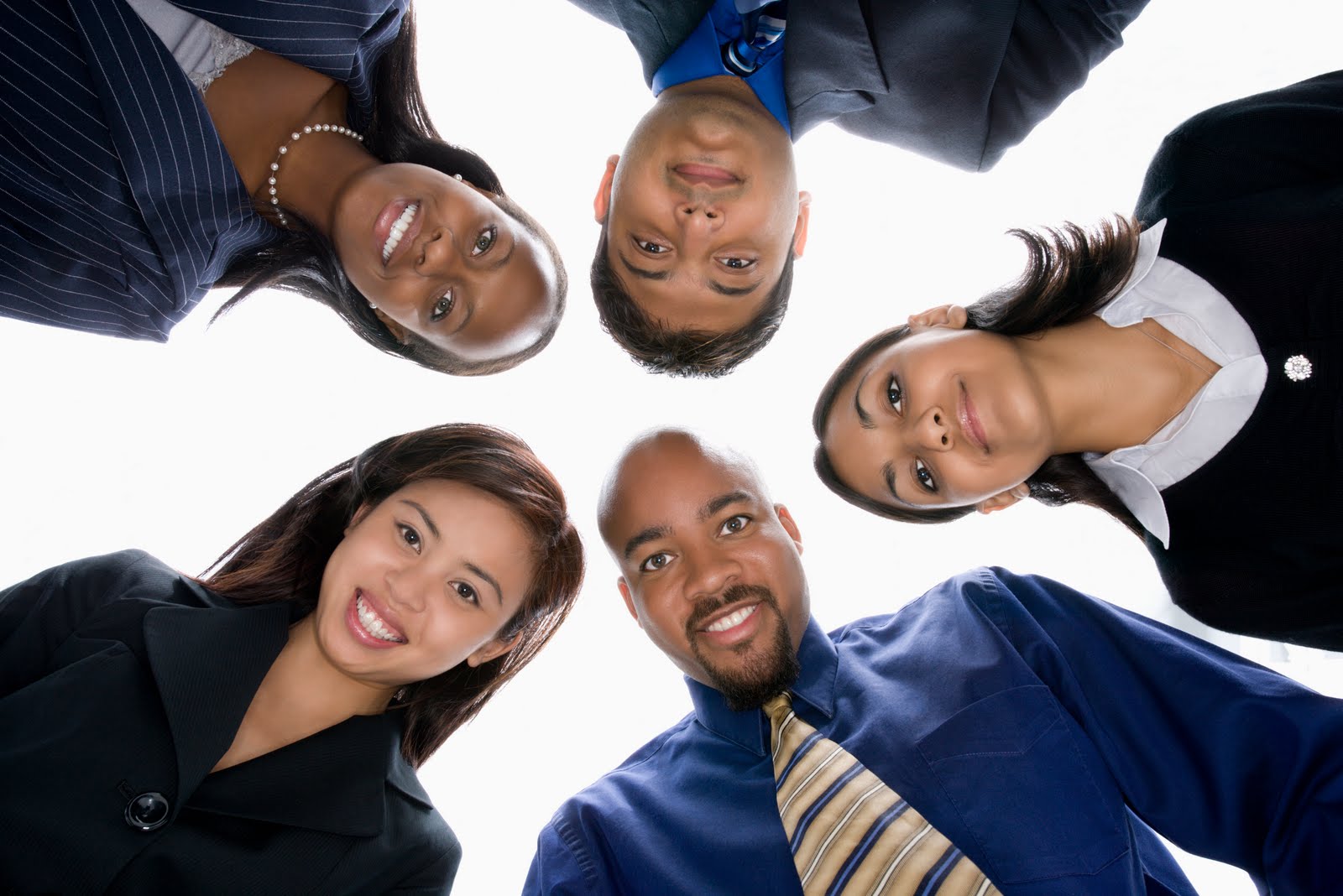 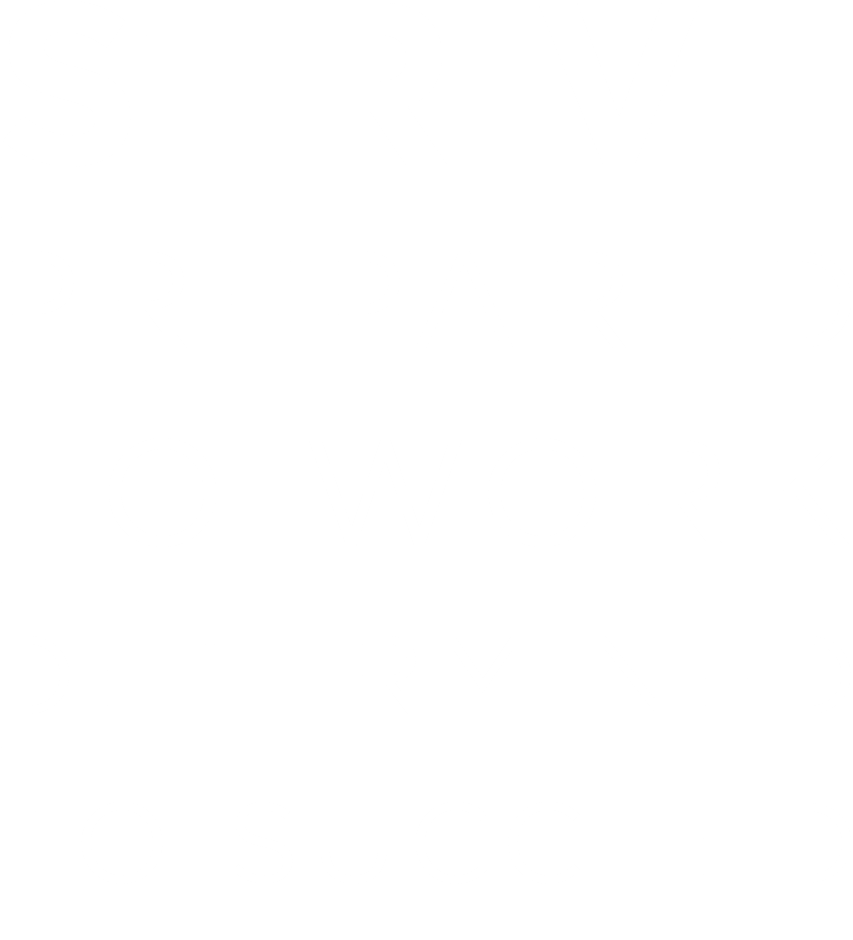 Welcome STRIVE Participants
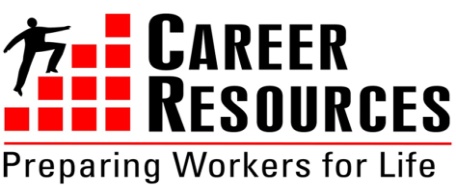 1
[Speaker Notes: Welcome to CRI/ STRIVE-Hartford Future Leaders!
(Introduce Self)
We are here today for the Simpson Waverly Professional Development/ Train the Trainer Workshop
This training is provided through STRIVE Connecticut, a workforce development organization through Career Resources 
(Next Slide)]
Introduction and STRIVE Overview
STRIVE CORE is organized into three phases of competency based modules

Phase 1:  Attitudinal Training

Phase 2:  Professional Skills Training

Phase 3:  Work Readiness
2
Introduction and STRIVE Overview
By the final phase of the program, participants will:

Align their behaviors to meet the high expectations of the workplace

Develop high value for professional attitudes

Internalized their own identity
3
STRIVE is workforce development program.
About STRIVE
STRIVE is an experiential job readiness program for job seekers to help them: 
Acquire the life-changing skills and attitudes needed to overcome challenging circumstances,
Find sustained employment, and
Become valuable contributors to their families, their employers, and their communities.
4
[Speaker Notes: “STRIVE is a workforce development organization.”]
STRIVE Connecticut works with Career Resources, Inc. to offer a variety of services and serve a variety of people.
What STRIVE Offers
Job readiness training and certificates
Job placement assistance 
Stackable employability credentials 
Customer service and professional development preparation 
Mentorship and continued education guidance 
 Wrap around support services 



Who STRIVE Serves
Youth and young adults
Adults
Formerly incarcerated 
Individuals who have been disconnected from the workforce – whether through lay-offs or incarceration, military service or personal troubles 
Anyone with the right attitude towards learning and personal change
3
[Speaker Notes: “STRIVE offers a variety of services…”]
This training is an opportunity to experience STRIVE’s transformational impact.
STRIVE’s Impact

STRIVE training equips jobseekers with skills that transform their personal and professional lives

To date, STRIVE Connecticut has served nearly 4500 people in Hartford, Bridgeport, New Haven, Waterbury.
6
[Speaker Notes: “…To a variety of people.”]
Throughout this training, we will cover essential attitudinal and professional development lessons.
Topics and Lessons
Punctuality
Selling Yourself 
Knowing Your Skills and Abilities
S.M.A.R.T. Goals
SWOT
Self-Defeating Attitudes
Hard and Soft Skills




Conflict Resolution
Self-Reflection
Understanding Job Descriptions
What Employers Want from Employees
Preparing for the Interview		




Knowing Your Employee Rights
Job Applications
Cover Letters 
Resumes
Thank You Letters
References
Knowing your employee rights
7
[Speaker Notes: This is just an overview of the topics that will be covered throughout the training
Know that there are some topics that may not be on the list]
First, let’s talk about lateness.
Why is punctuality so important on the job?

Disrespectful
Inconsiderate 
Big-Timing
Incredible
Unprofitable
Disorganized



Overly busy
Flaky
Megalomaniacal (thinking you are the center of the universe)
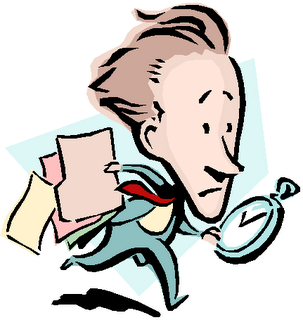 8
[Speaker Notes: The issue of lateness will be addressed every day, but because this is the “first day of work” special emphasis needs to be given to this topic on the first day. 

Explain to the class why punctuality is so important on any job. 

Brent Beshore. (2015). “5 Minutes Early is On Time; On Time is Late; Late is Unacceptable.” Forbes. Retrieved from https://www.forbes.com/sites/brentbeshore/2015/08/02/5-minutes-early-is-on-time-on-time-is-late-late-is-unacceptable/#788a306f1b2a

The list is just suggestions for lateness discussion (animations on the slide to give students time to guess why lateness is bad/ reasons will appear after second click)]
Lateness will not be tolerated at work.
Takeaways
Five minutes early is on time, on time is late, and late is unacceptable

Being on time sometimes means doing things differently
Waking up earlier, catching an earlier bus, calling ahead, etc.
9
Punctuality and Attendance
Each day starts promptly at 9:00 AM

Arrive and zoom in 5 – 10 minutes early to accommodate technology issues

Attendance will be taken during the Homework Breakout session with your Site Facilitator
10
[Speaker Notes: The Trainer stresses the importance of reporting to work on time and begins to strongly encourage participants to discuss how they could have done things differently and gotten to work on time.]
Your appearance and behavior matters
Please present a clean and neat appearance: washed, hair combed, and shaving if needed

No gum or eating during the zoom sessions

You will have a break at 10:30 and the workshop finishes at 12:00
11
STRIVE Workshop Format:
The program lasts for three weeks

We meet five days a week, from 9:00 – 12:00PM

You will have homework each day
STRIVE Workshop Format:
Each day will consist of a check-in, Homework 
Breakout Review, Introduction to Topics and Discussion, and 
Activity Breakouts

All breakouts will be facilitated by the Site Facilitator/Case
	Manager

Breakouts are an opportunity for greater clarity of the topic
and how it applies to you
What happens after you complete and graduate from
STRIVE?
Upon successful graduation, participants are eligible for
	online training for certificates in such areas as Customer
	Service, ServSafe, OSHA, HAZMAT, among others.
These are at no cost to you.
You are eligible to attend a weekly job club to further 
	investigate your career interests, opportunities, and how to 
	prepare yourself through education and training
Job Club helps you to continually upgrade your resume and 
Job search skills as needed.